Здоровый образ жизни



Учитель начальных классов :
Максименко С. М.
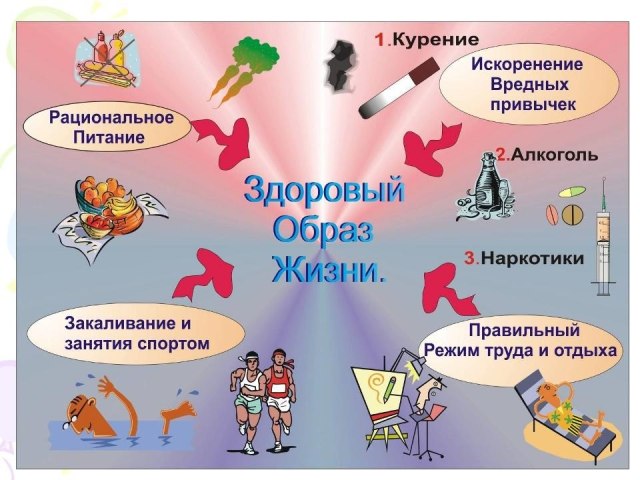 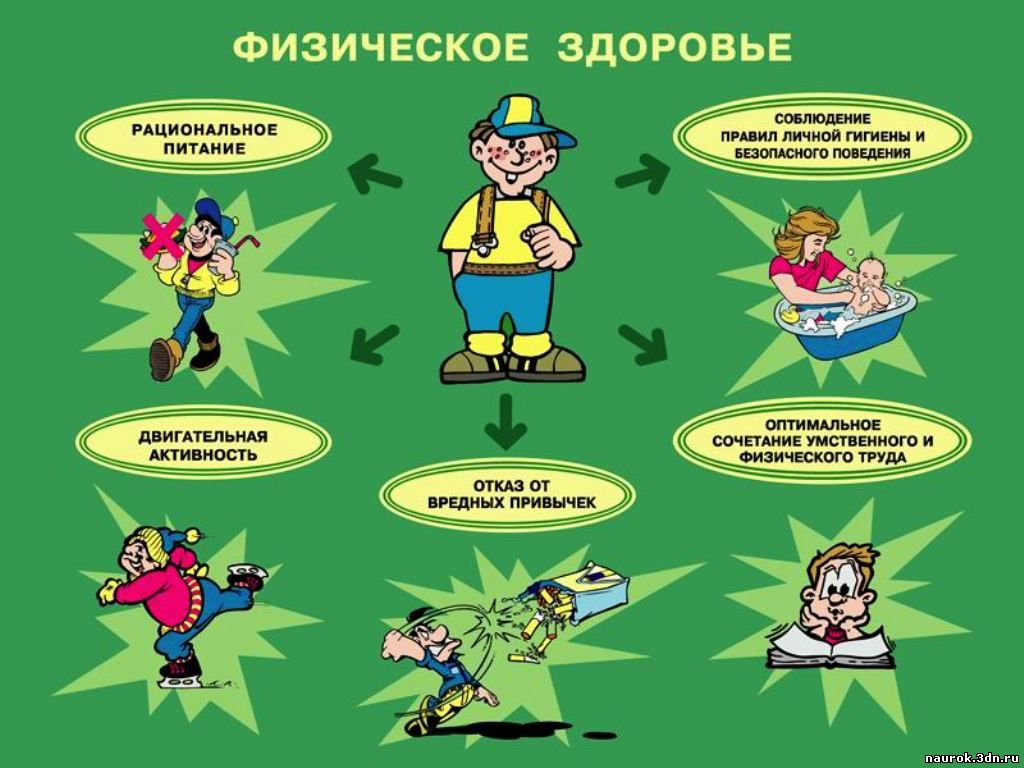 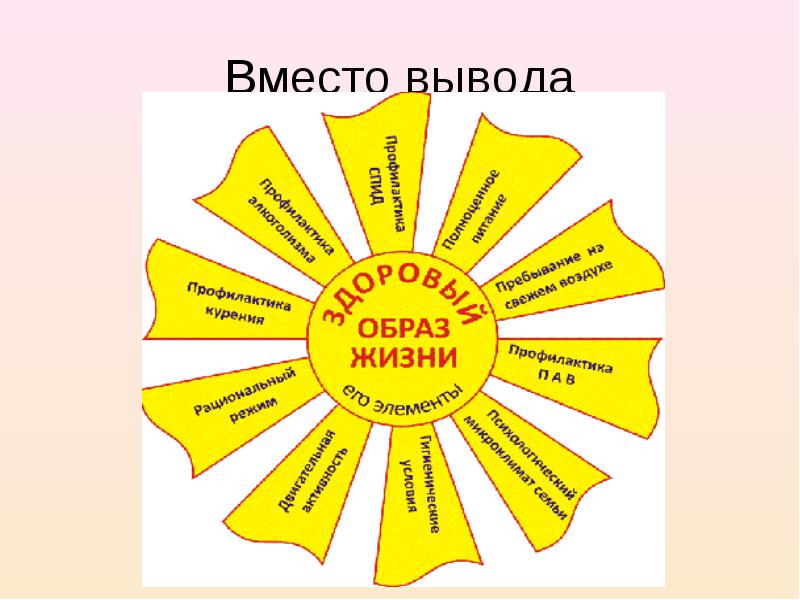 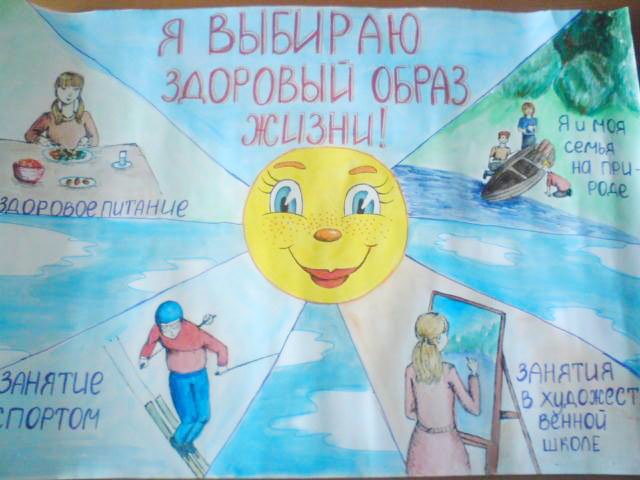 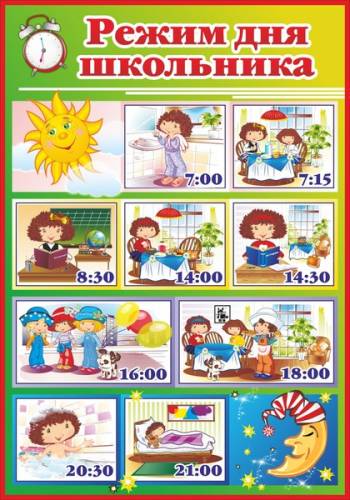 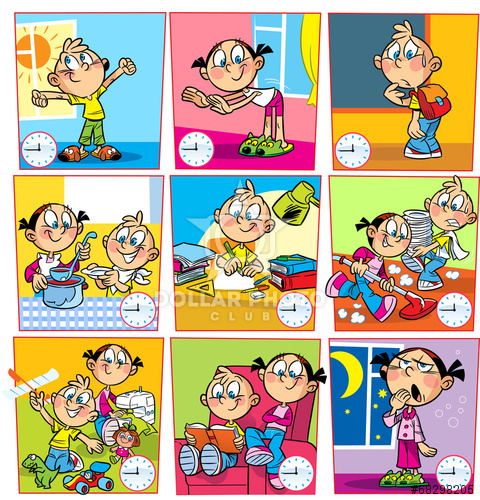 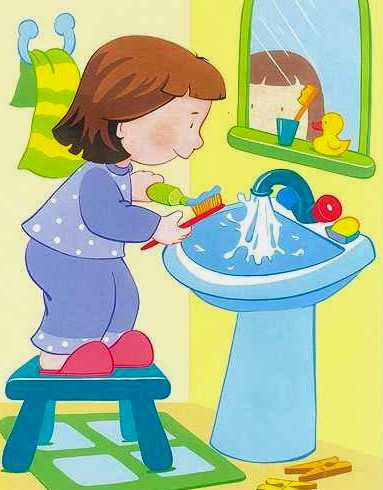 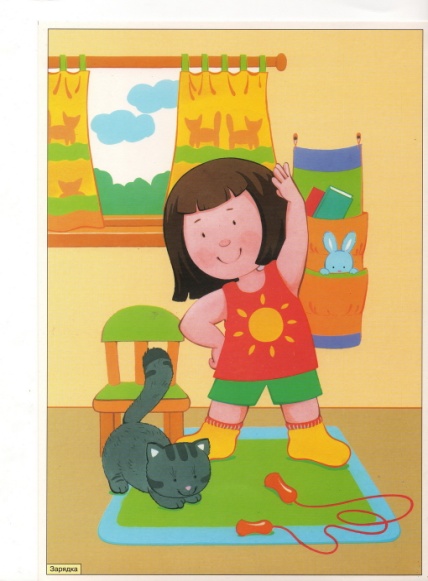 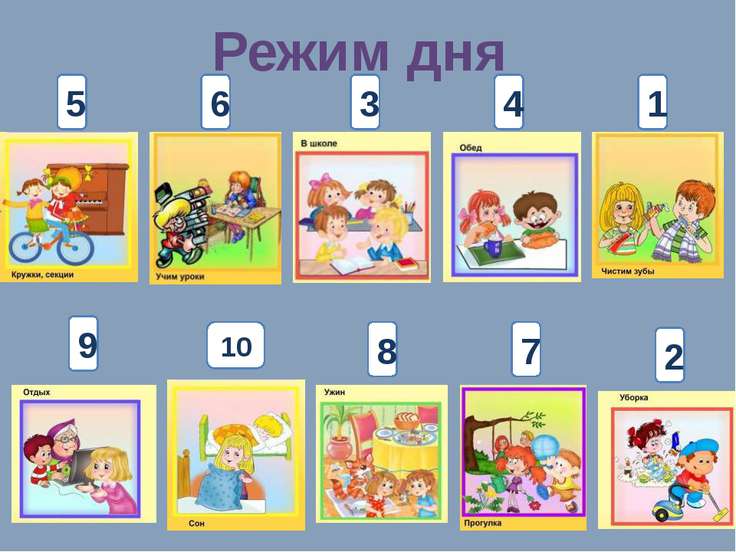 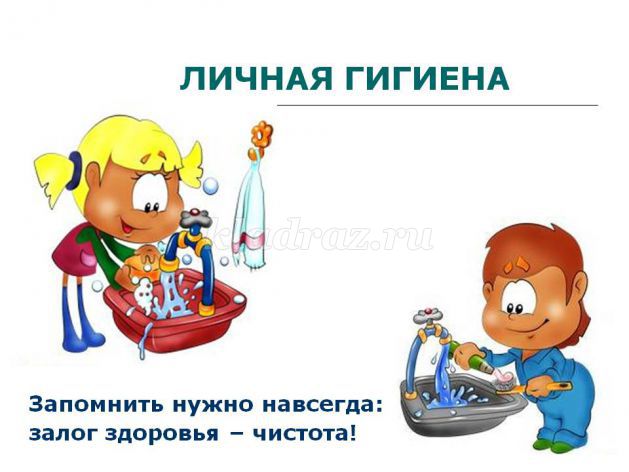 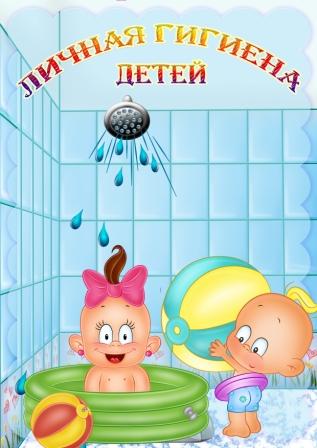 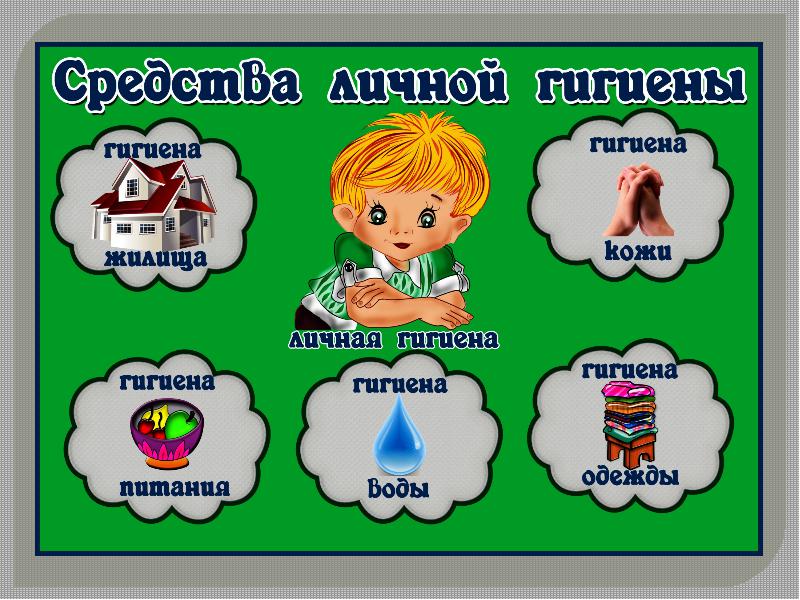 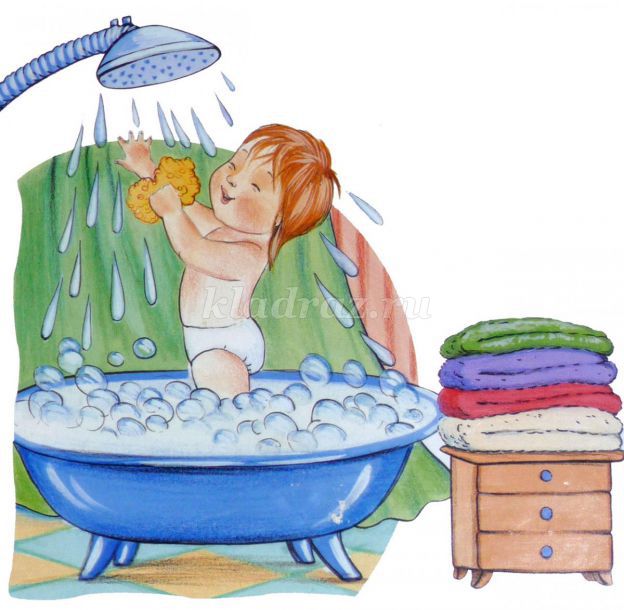 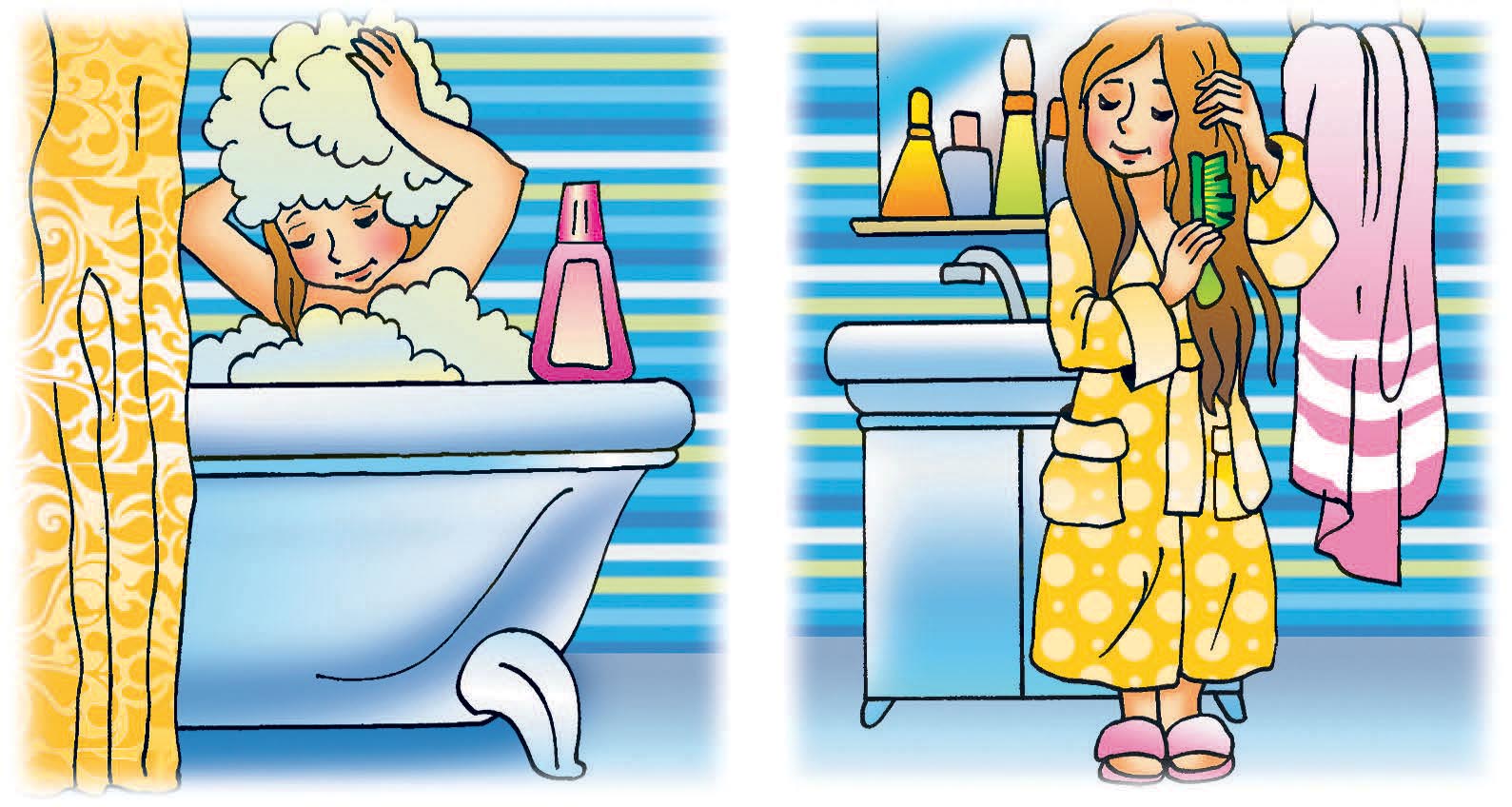 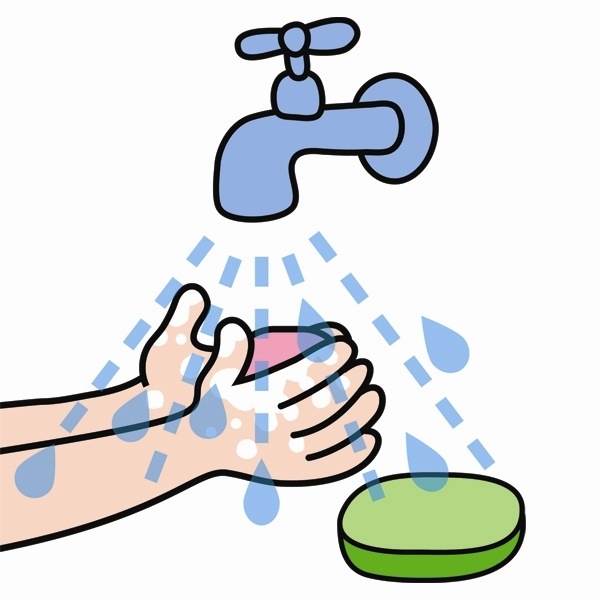 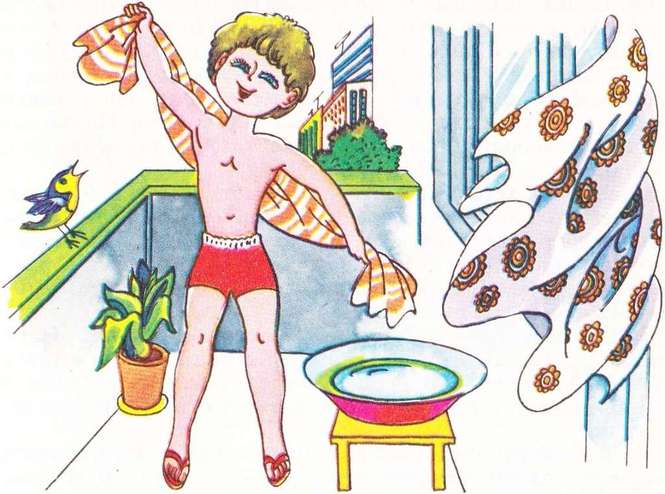 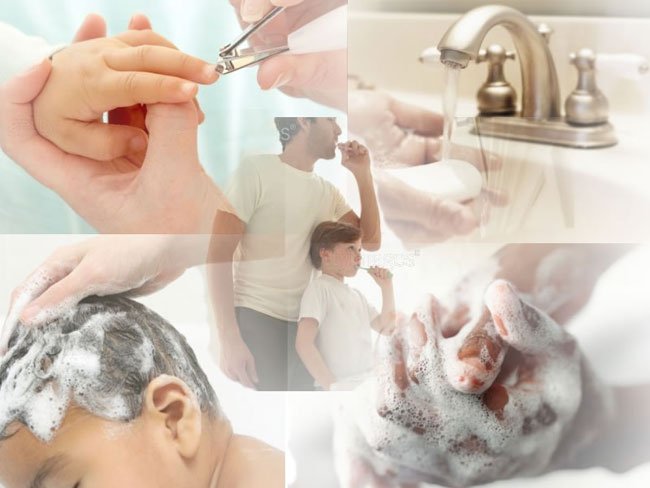 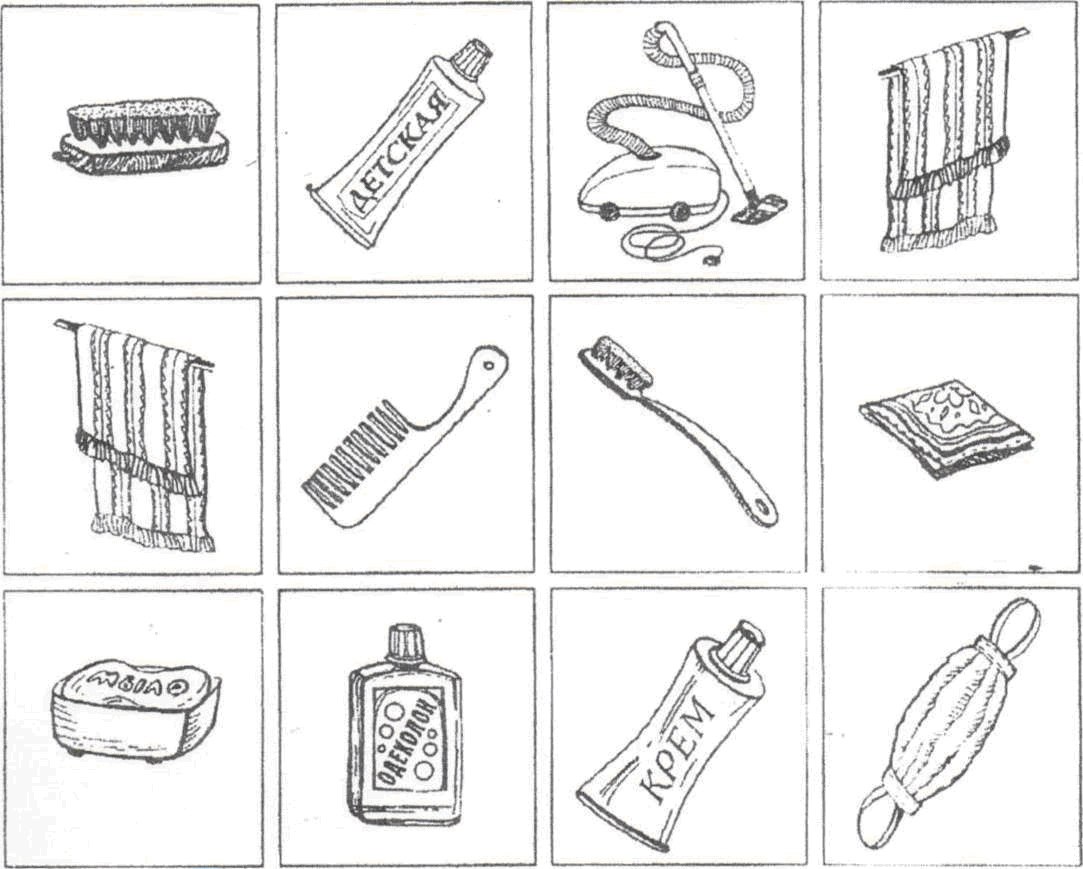 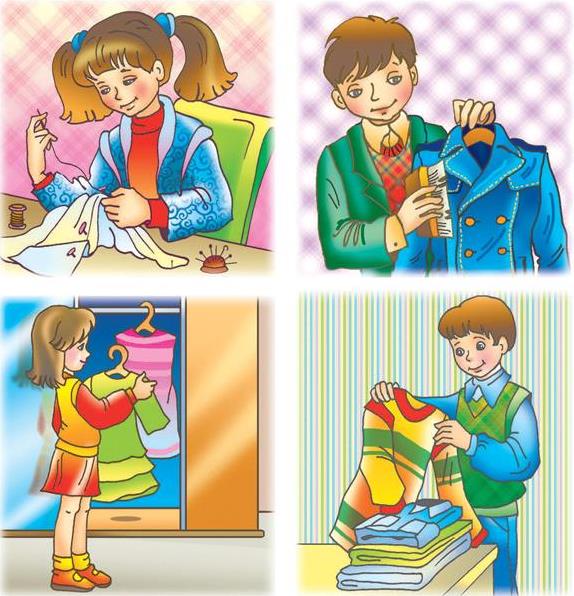 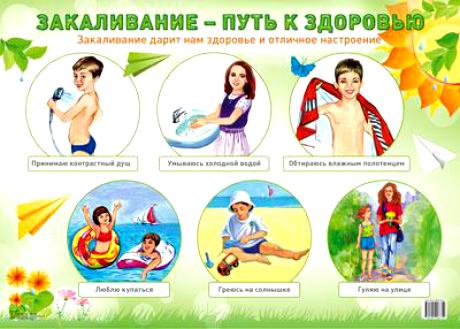 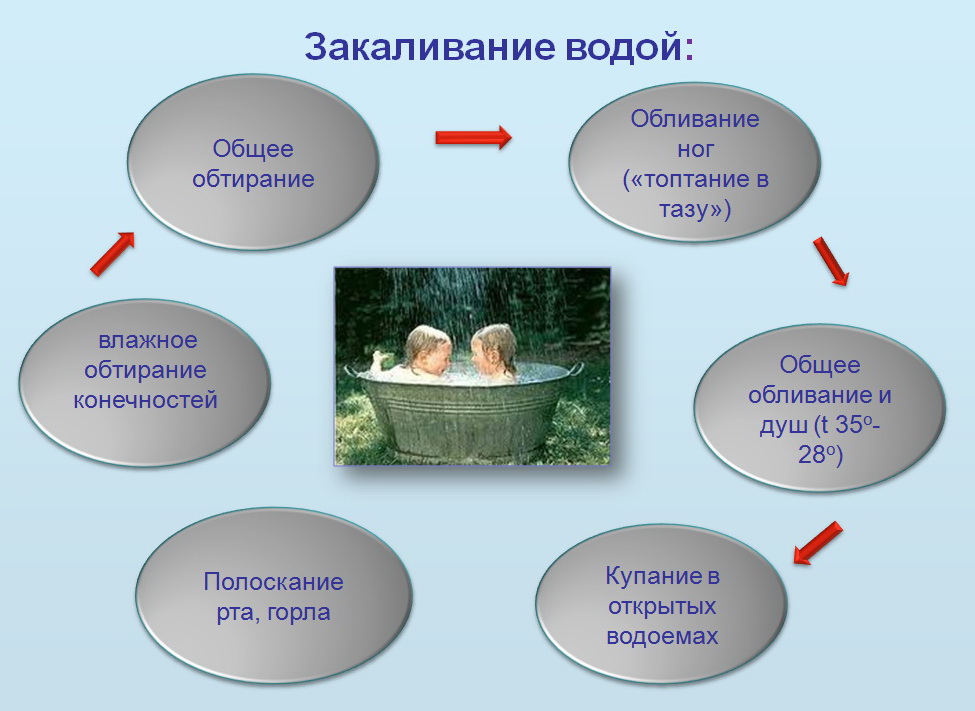 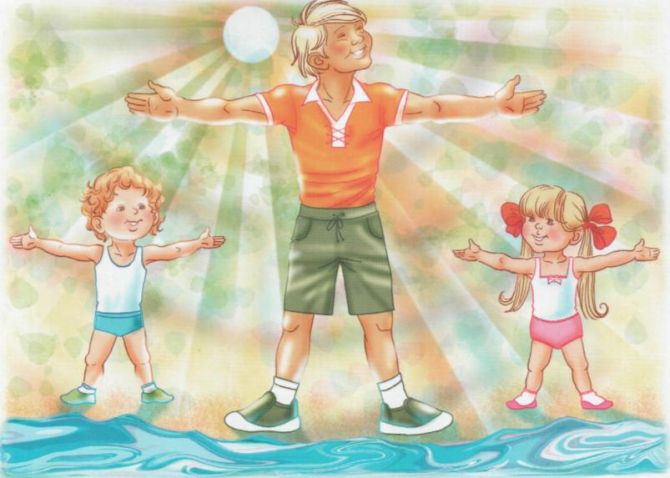 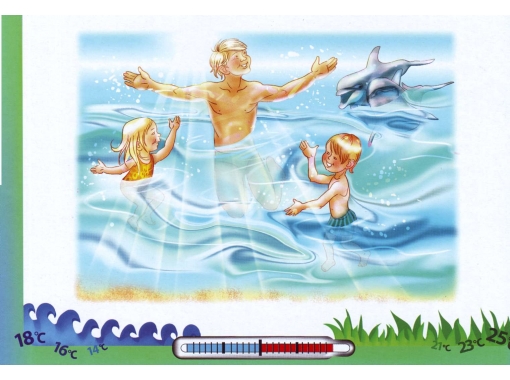 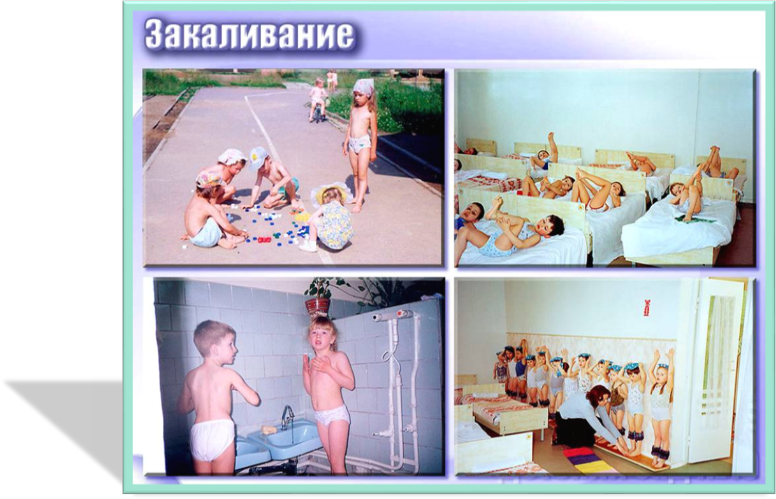 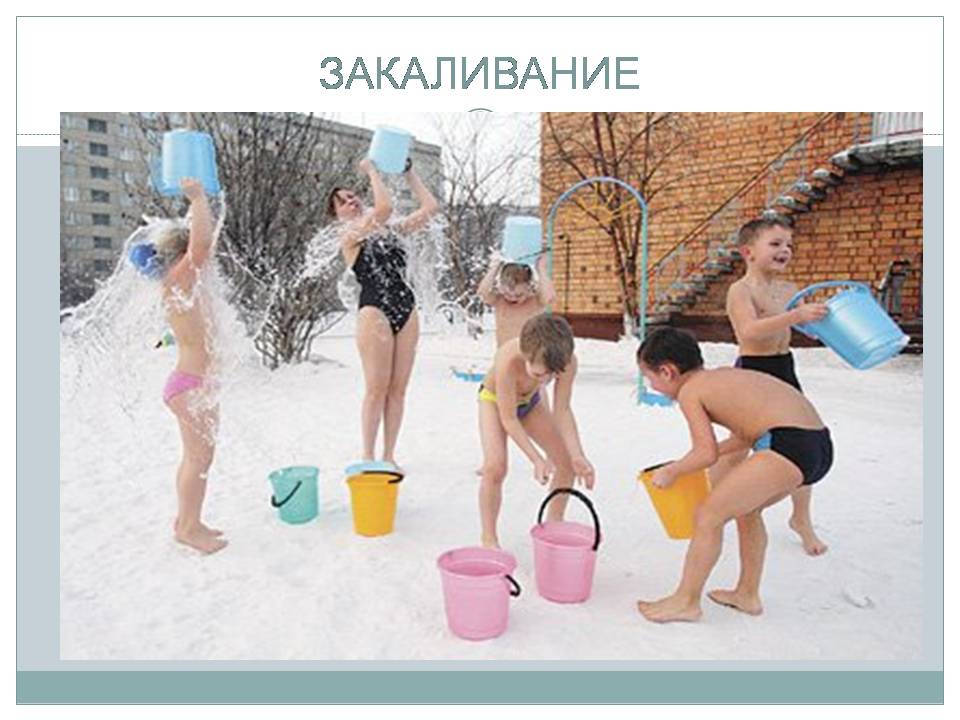 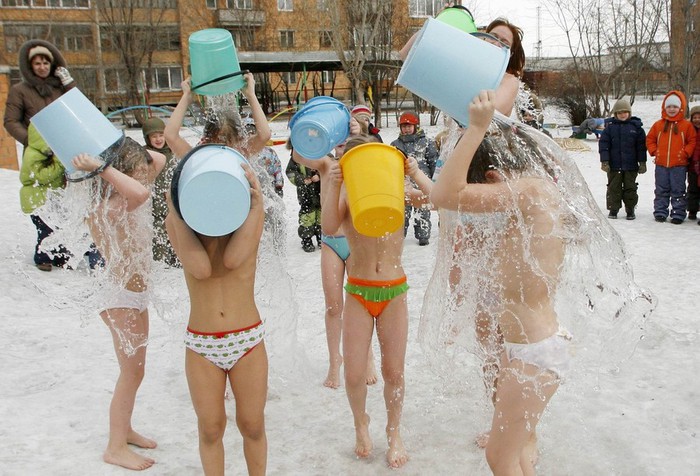 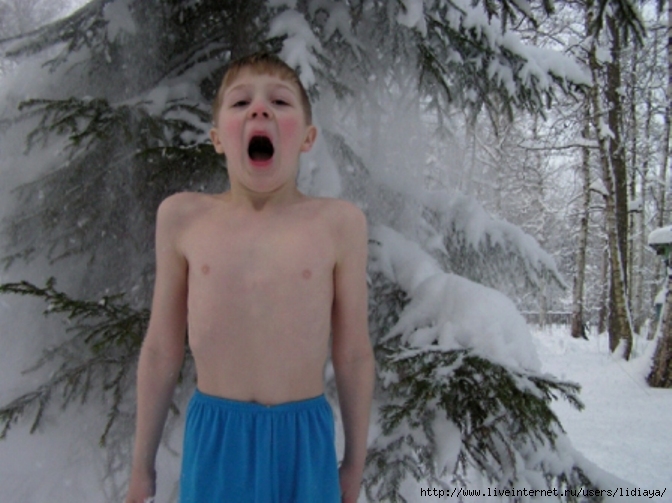 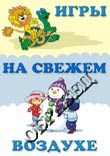 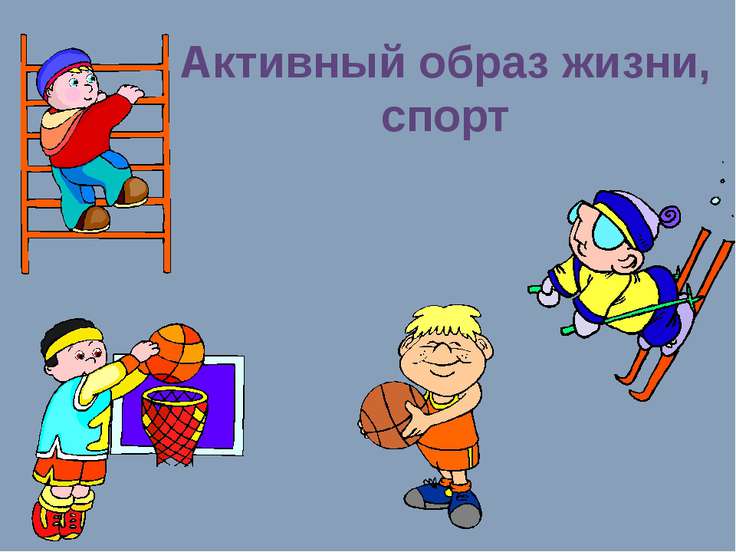 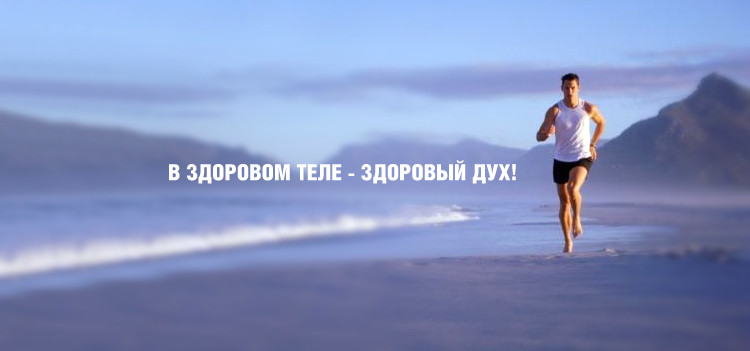 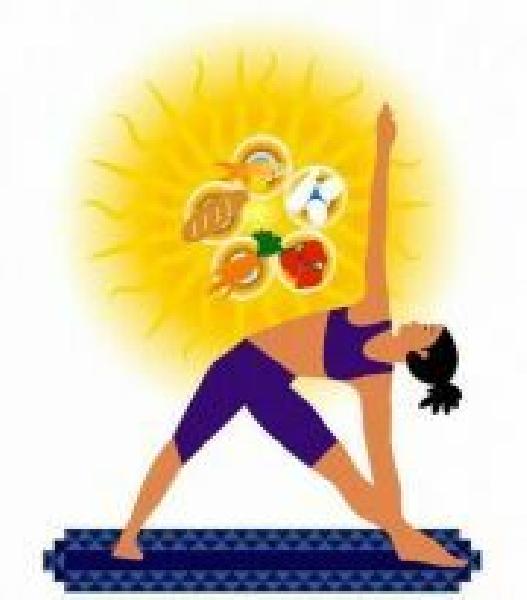 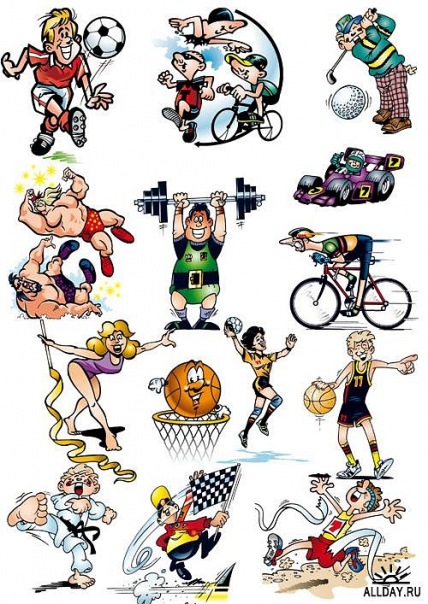 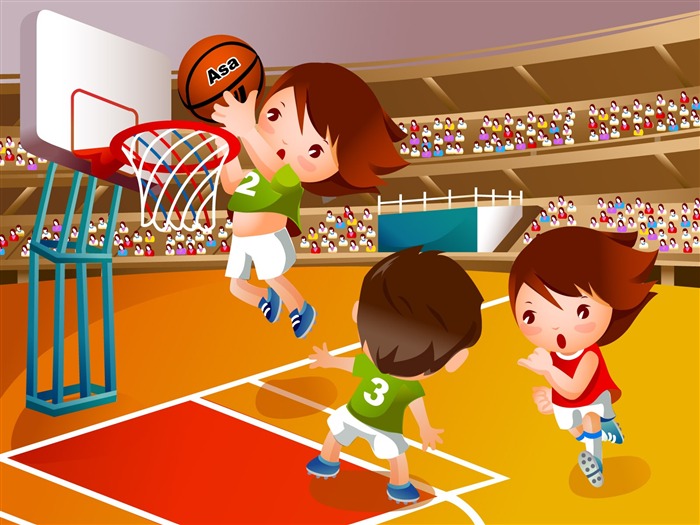 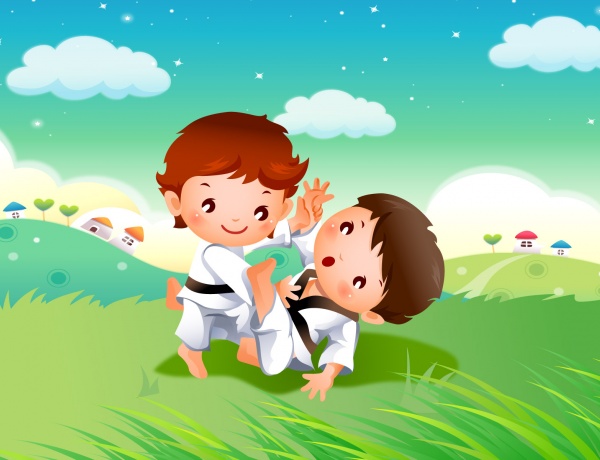 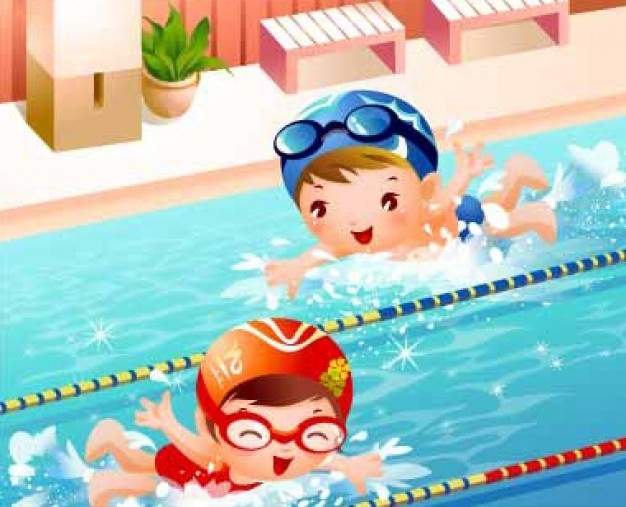 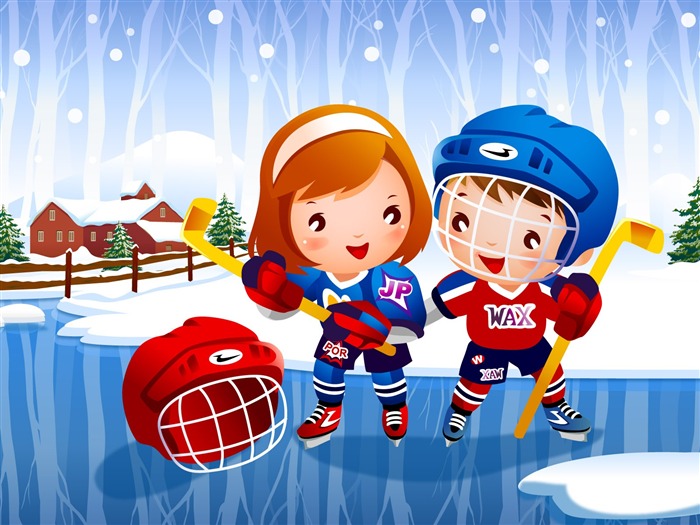 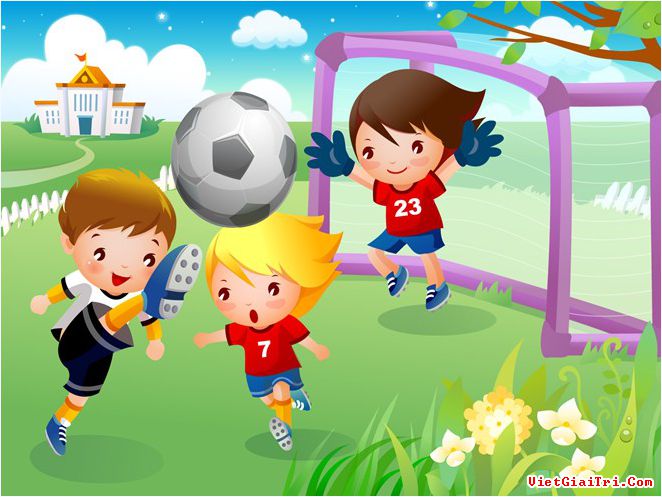 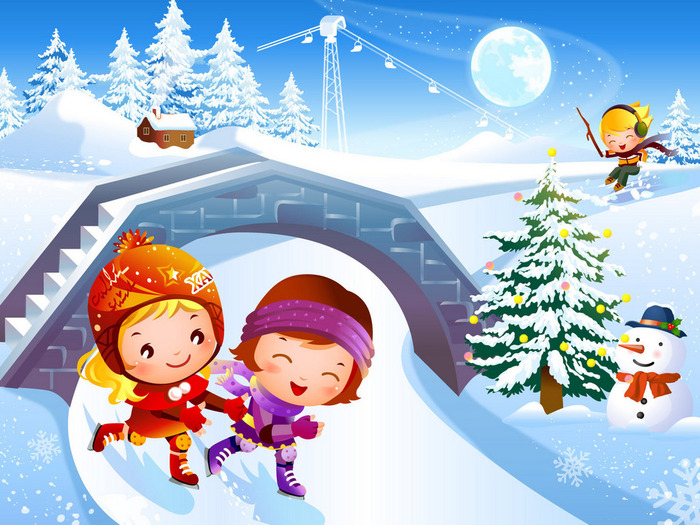 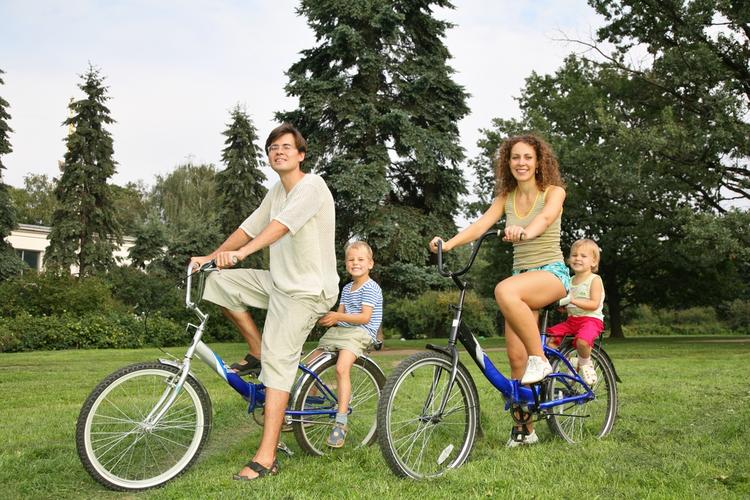 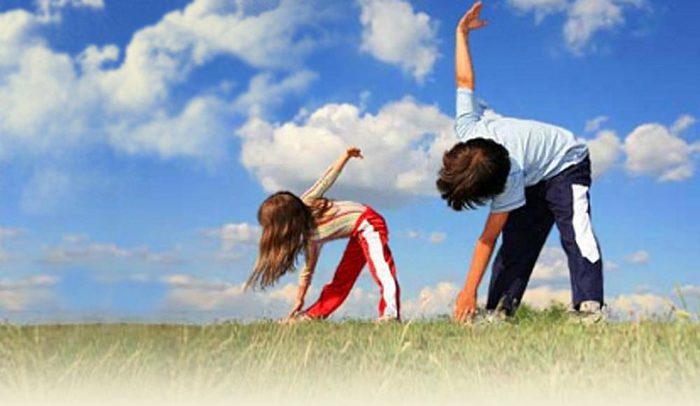 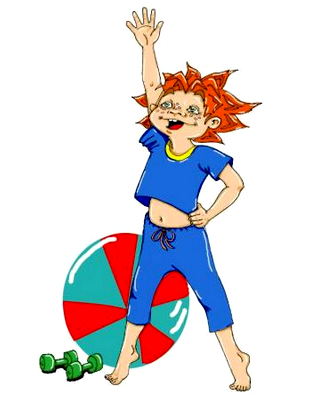 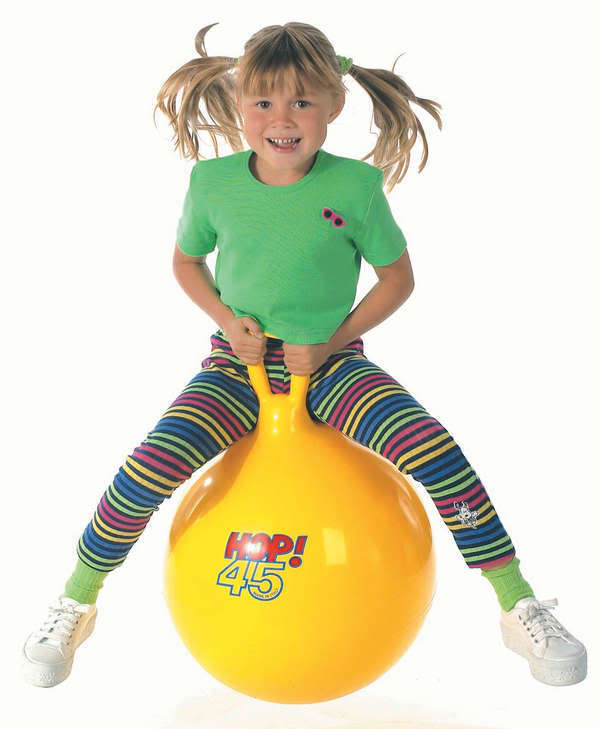 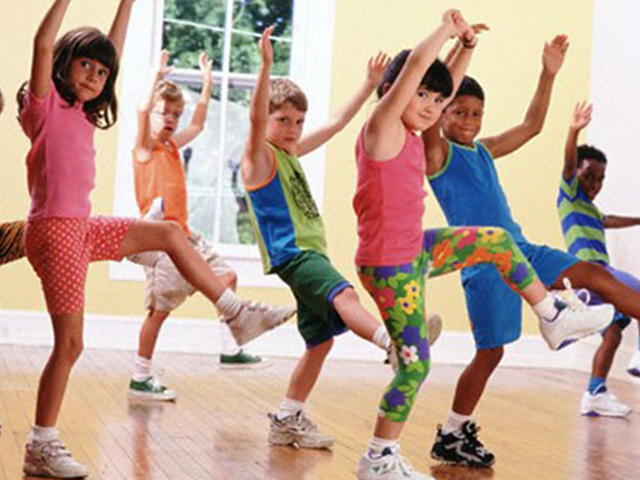 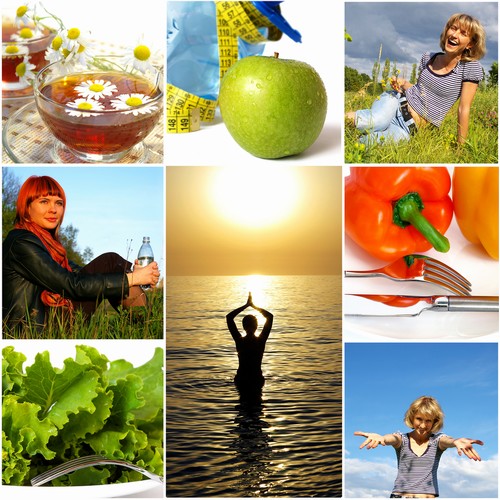 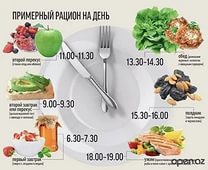 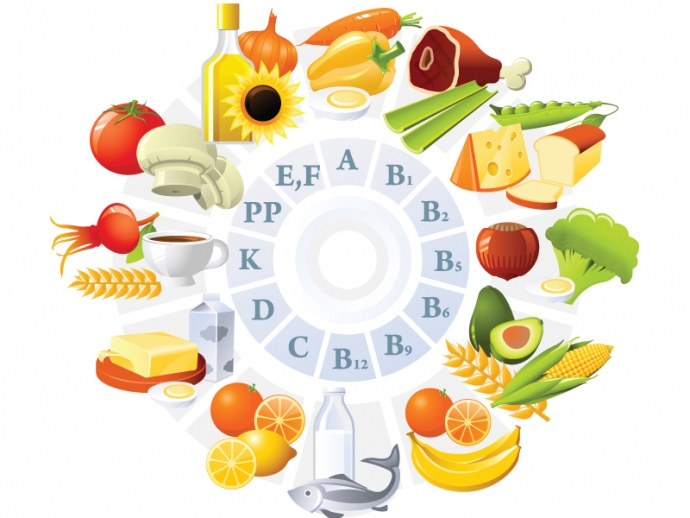 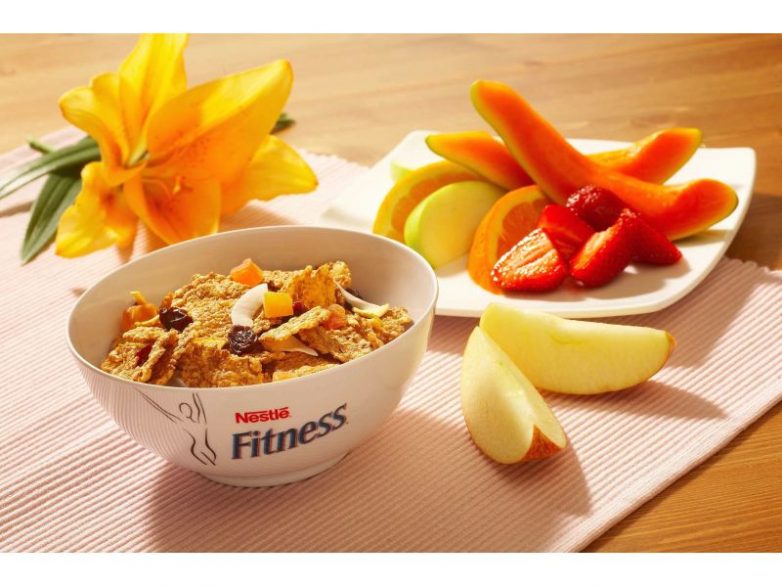 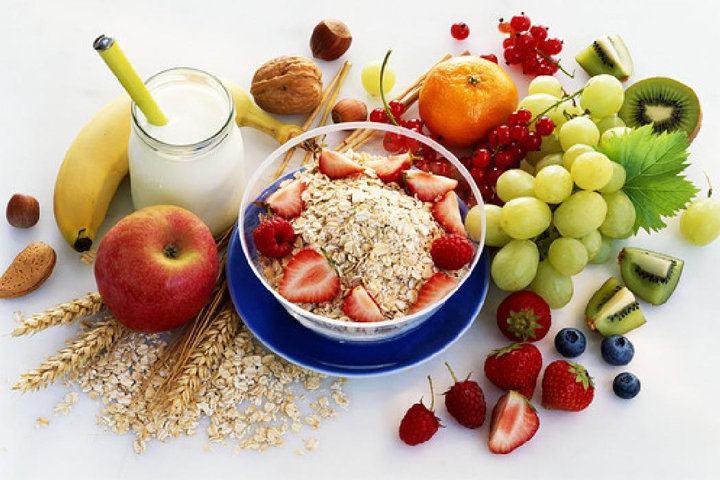 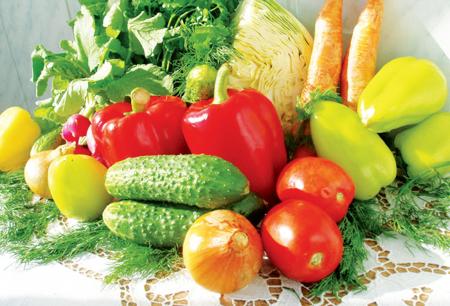 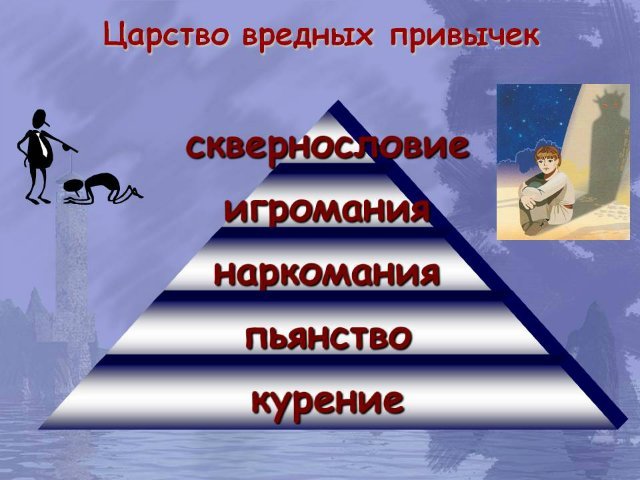 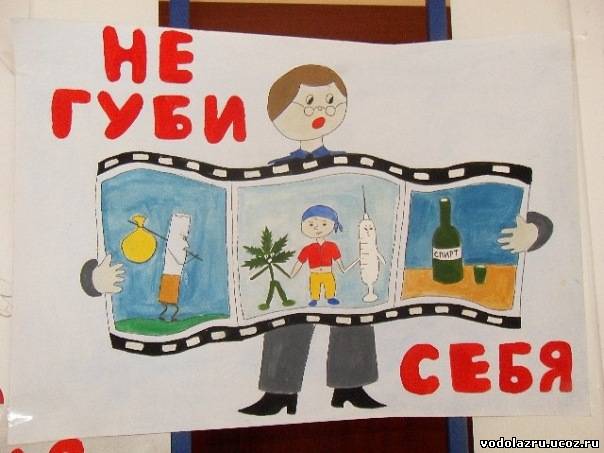 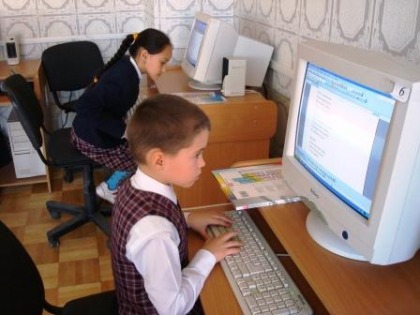 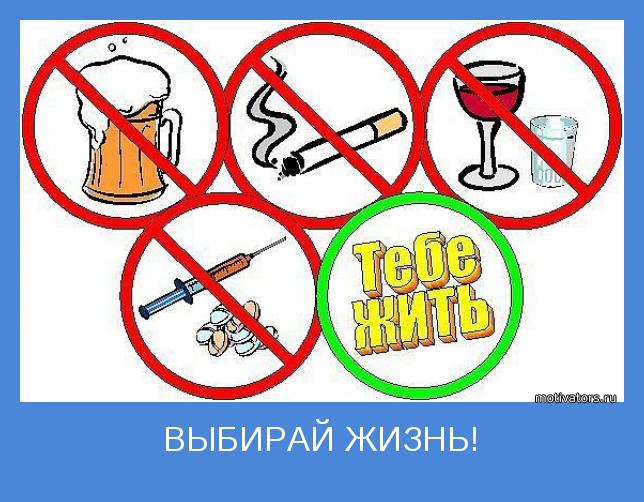 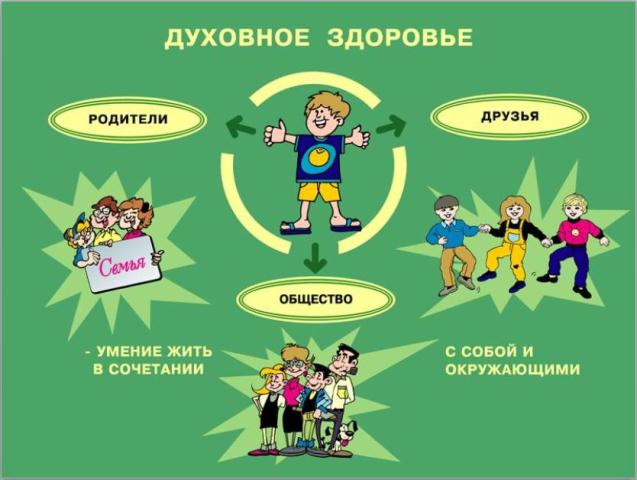 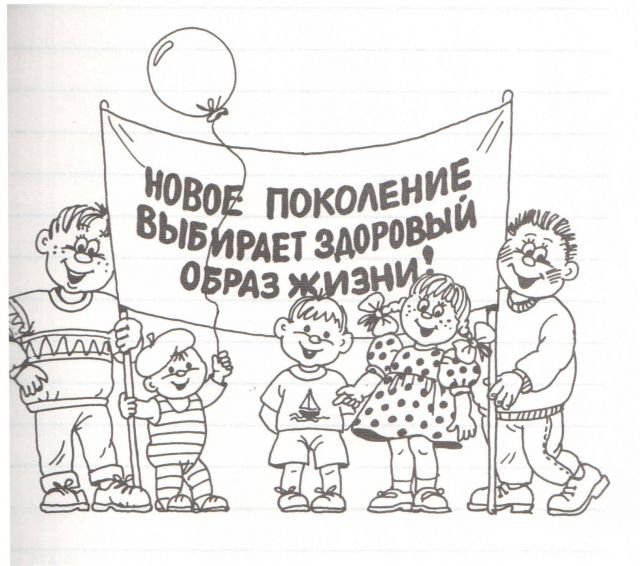 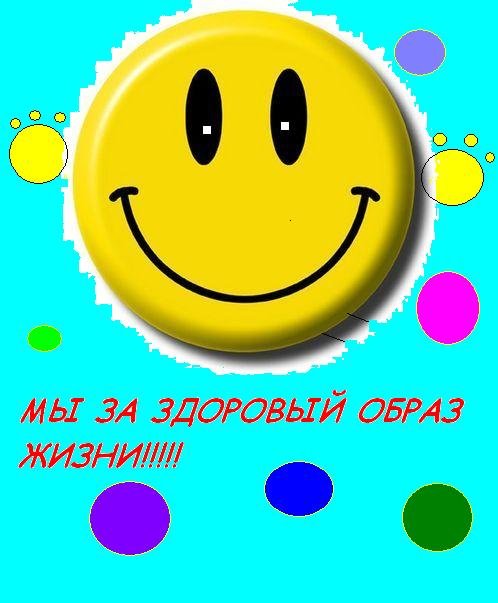